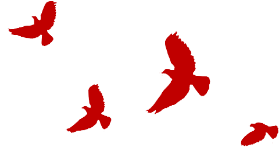 不忘初心，牢记使命
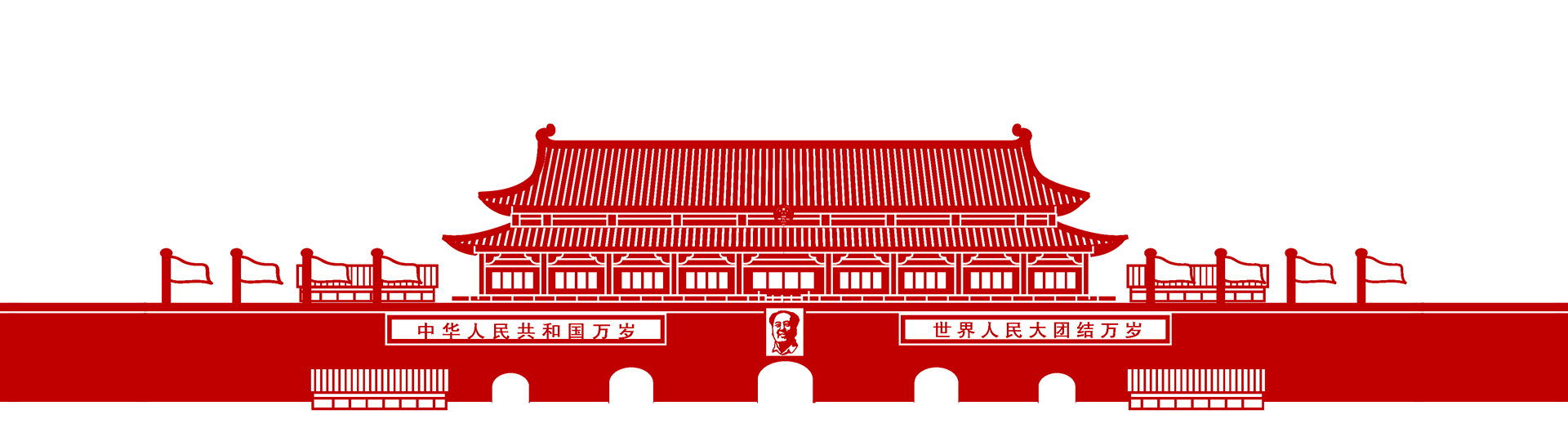 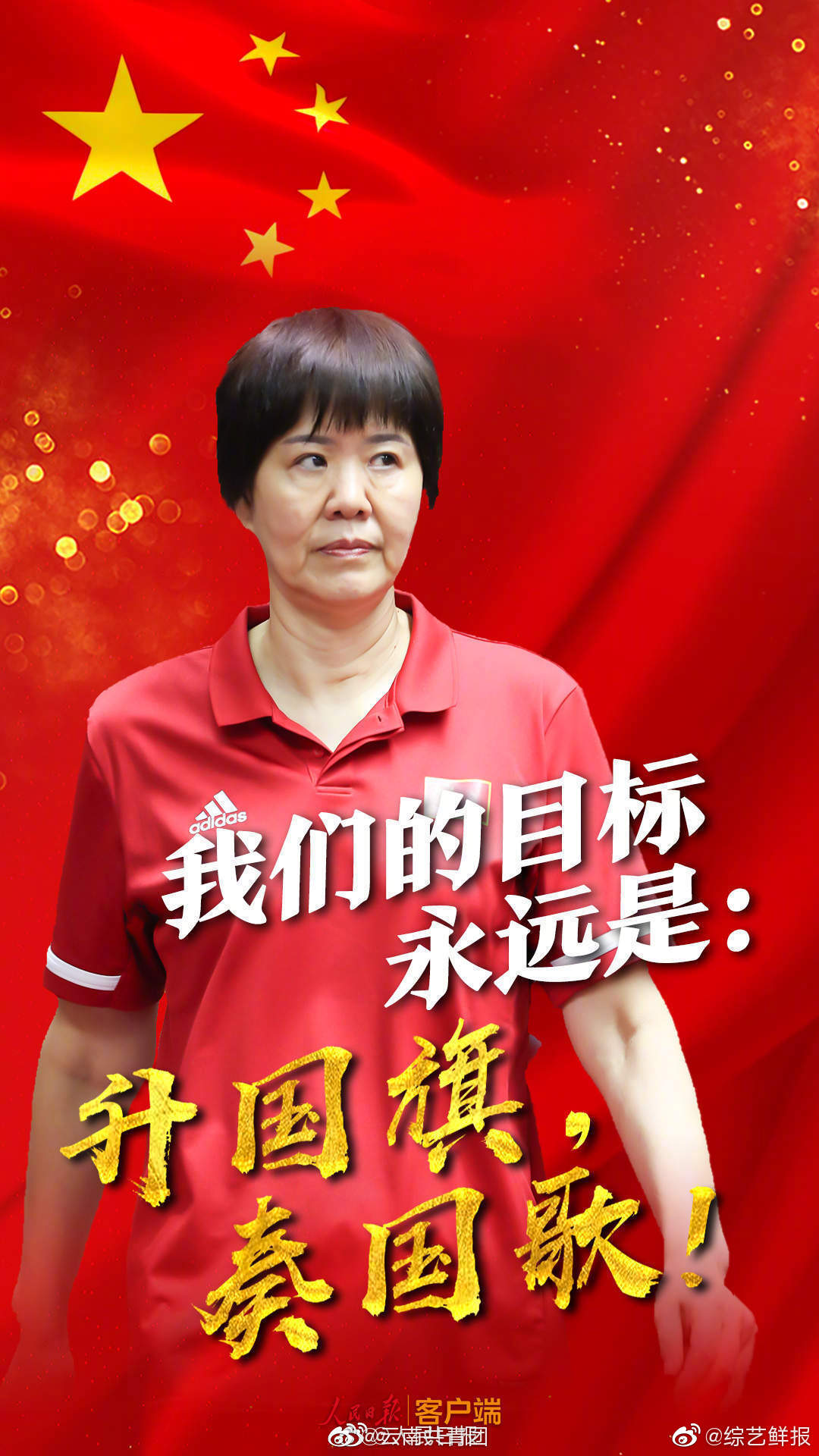 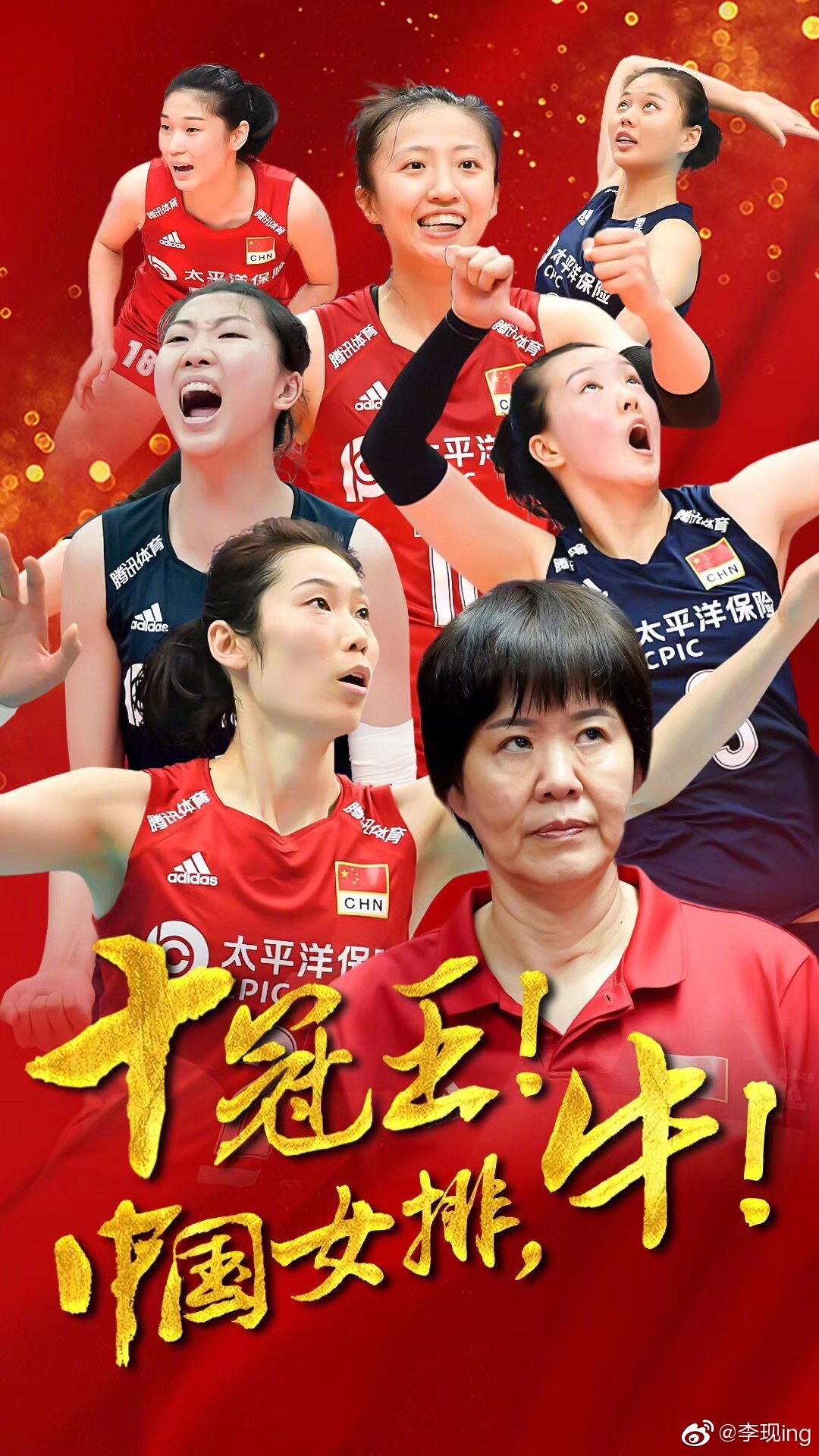 女排精神：永不放弃
为国争光就是我们的义务和使命
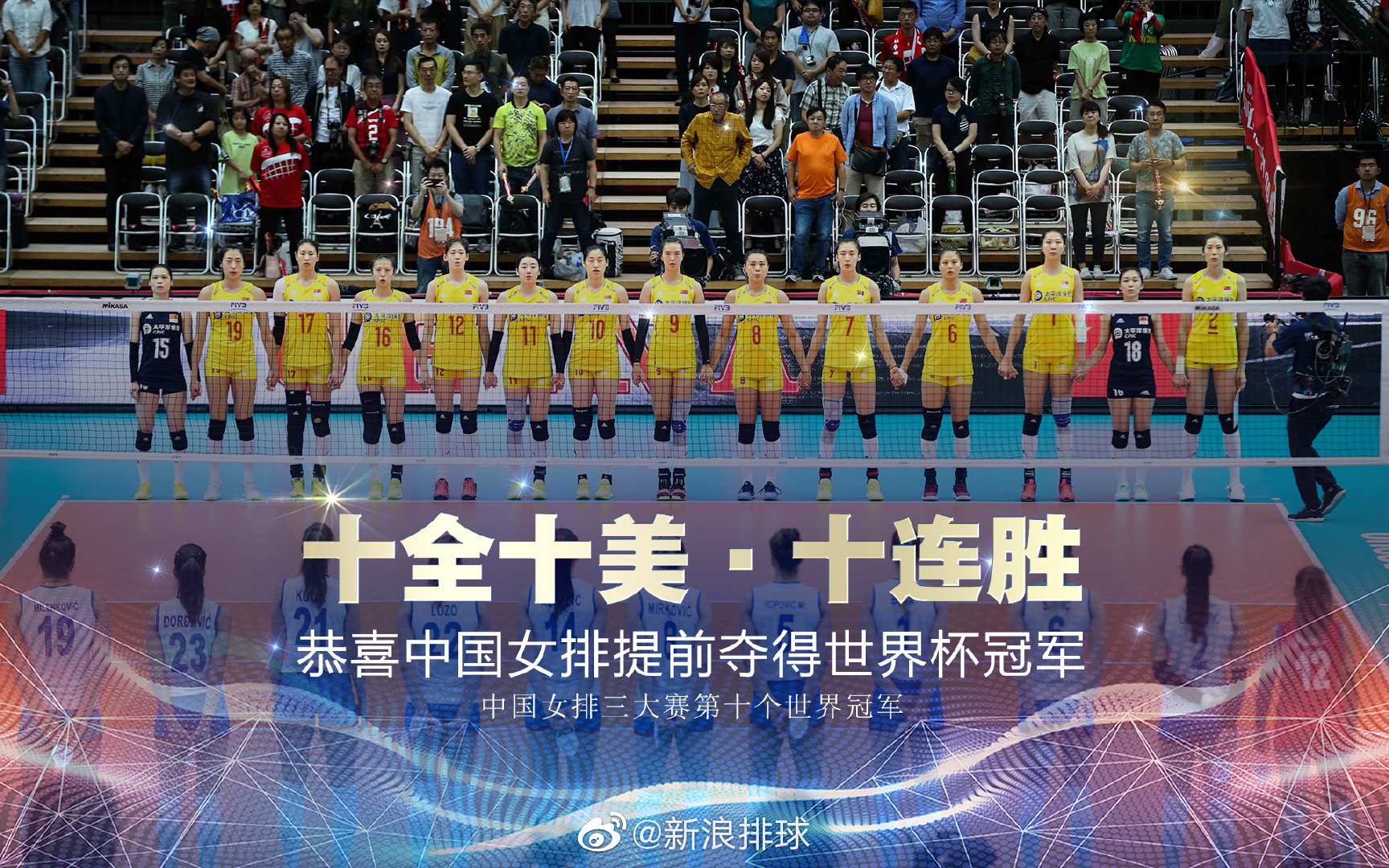 奋斗是对祖国最好的告白
女排精神是中国女子排球队顽强战斗、勇敢拼搏精神的总概括。其具体表现为:扎扎实实，勤学苦练，无所畏惧，顽强拼搏，同甘共苦，团结战斗，刻苦钻研，勇攀高峰。她们在世界排球赛中，凭着顽强战斗、勇敢拼搏的精神，五次蝉联世界冠军，为国争光，为人民建功。她们的这种精神，给予全国人民巨大的鼓舞。国务院以及国家体委、共青团中央、全国青联、全国学联和全国妇联号召全国人民向女排学习。从此，女排精神广为传颂，家喻户晓，各行各业的人们在女排精神的激励下，为中华民族腾飞顽强拼搏。
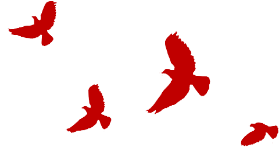 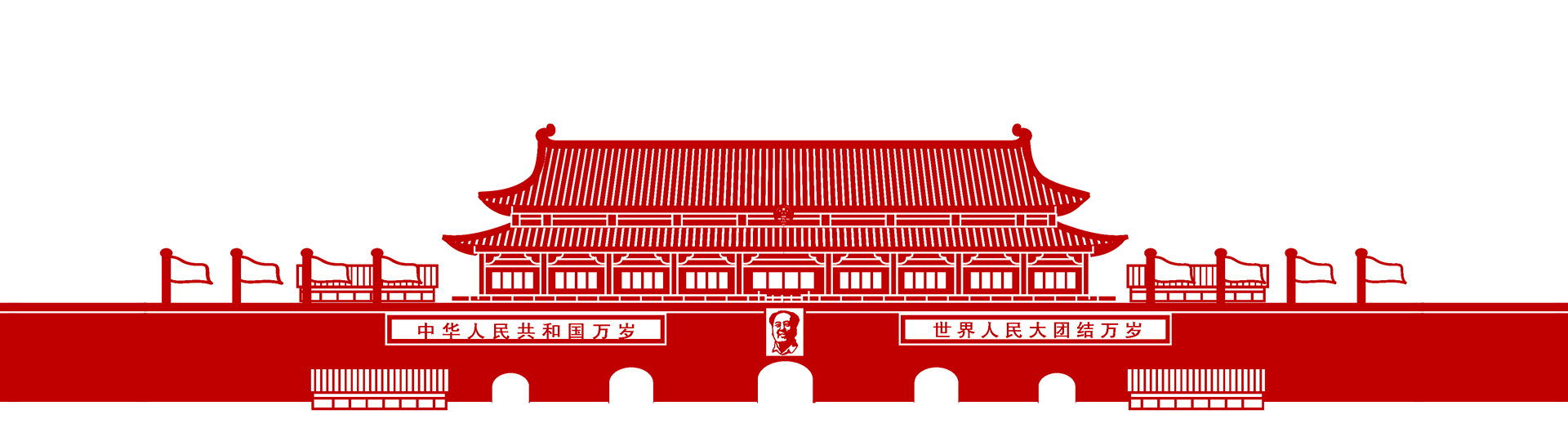 热烈庆祝建国70周年